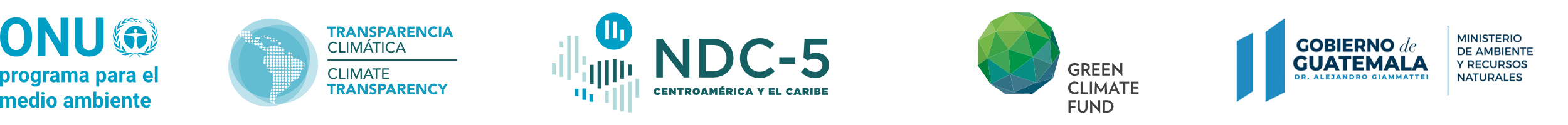 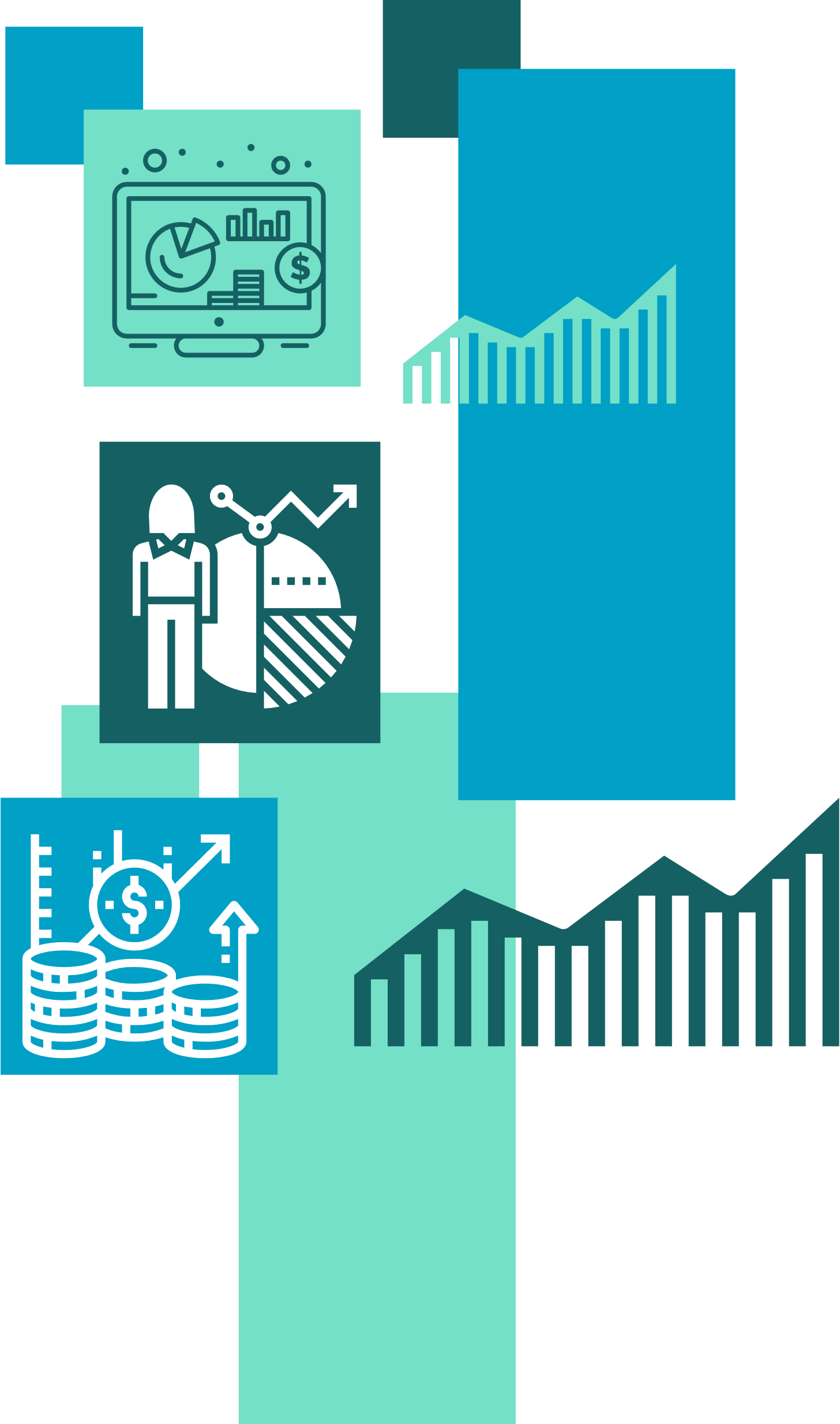 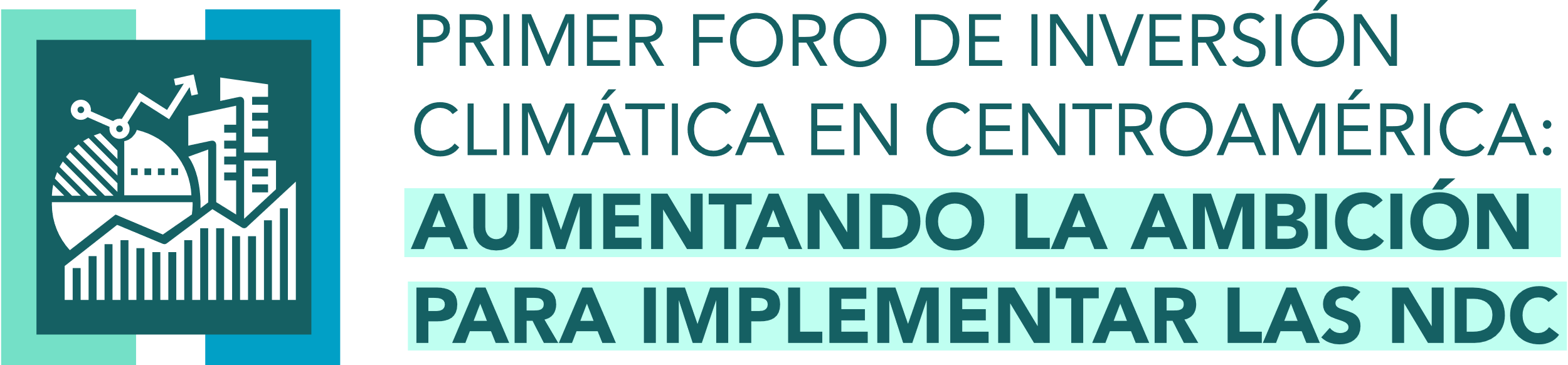 Potencial de acción climática en APP
Miguel Almeyda, Oficial Jefe de País en Guatemala 
Banco Centroamericano de Integración Económica BCIE
¿Qué son las APP?
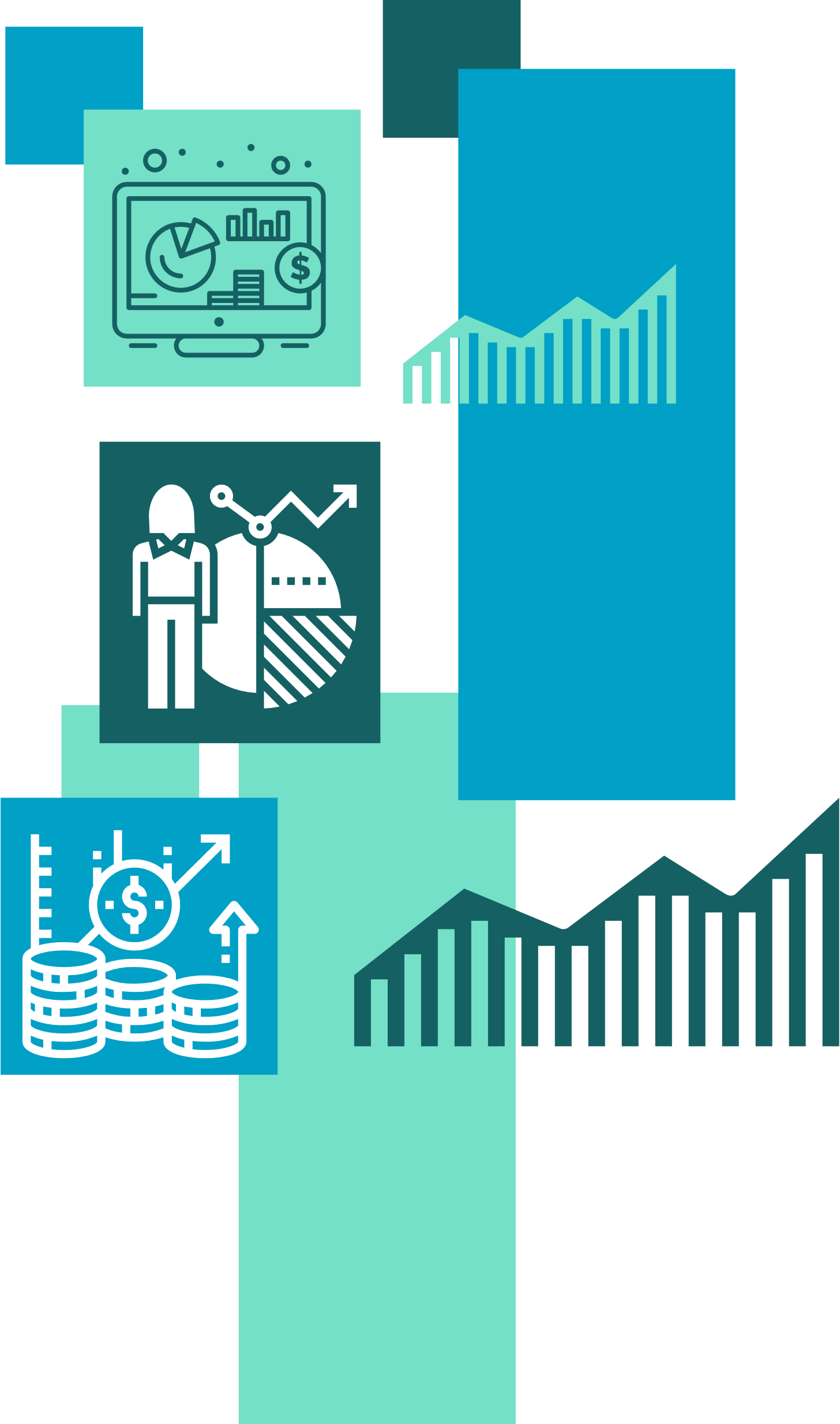 APPs: mecanismos jurídico-financieros de largo plazo entre los sectores público y privado para el desarrollo y provisión de infraestructura y servicios públicos. Cubren distintas etapas del ciclo de vida de los proyectos de inversión.

Sector privado responsable de la gestión e implementación del proyecto (y en buena medida del financiamiento), entrega del activo acordado, y de su exitosa operación a lo largo del contrato APP.
Las APPs implican: 

Una distribución de responsabilidades y riesgos entre los sectores público y privado que serán asumidos en función de sus fortalezas y su capacidad de gestión.

La atención en la calidad y la eficiencia con que los sectores público o privado proveen infraestructura y servicios públicos.
Construcción
Sobrecostos
Operación y mantenimiento
Costo estimado del capital
Sobrecostos
Sobrecostos
Costos estimados de operación
Año
5
10
15
20
Fuente: PriceWaterhouseCoopers (2005)
Perfil de Pagos del Sector PúblicoAdquisición (Procurement) Tradicional
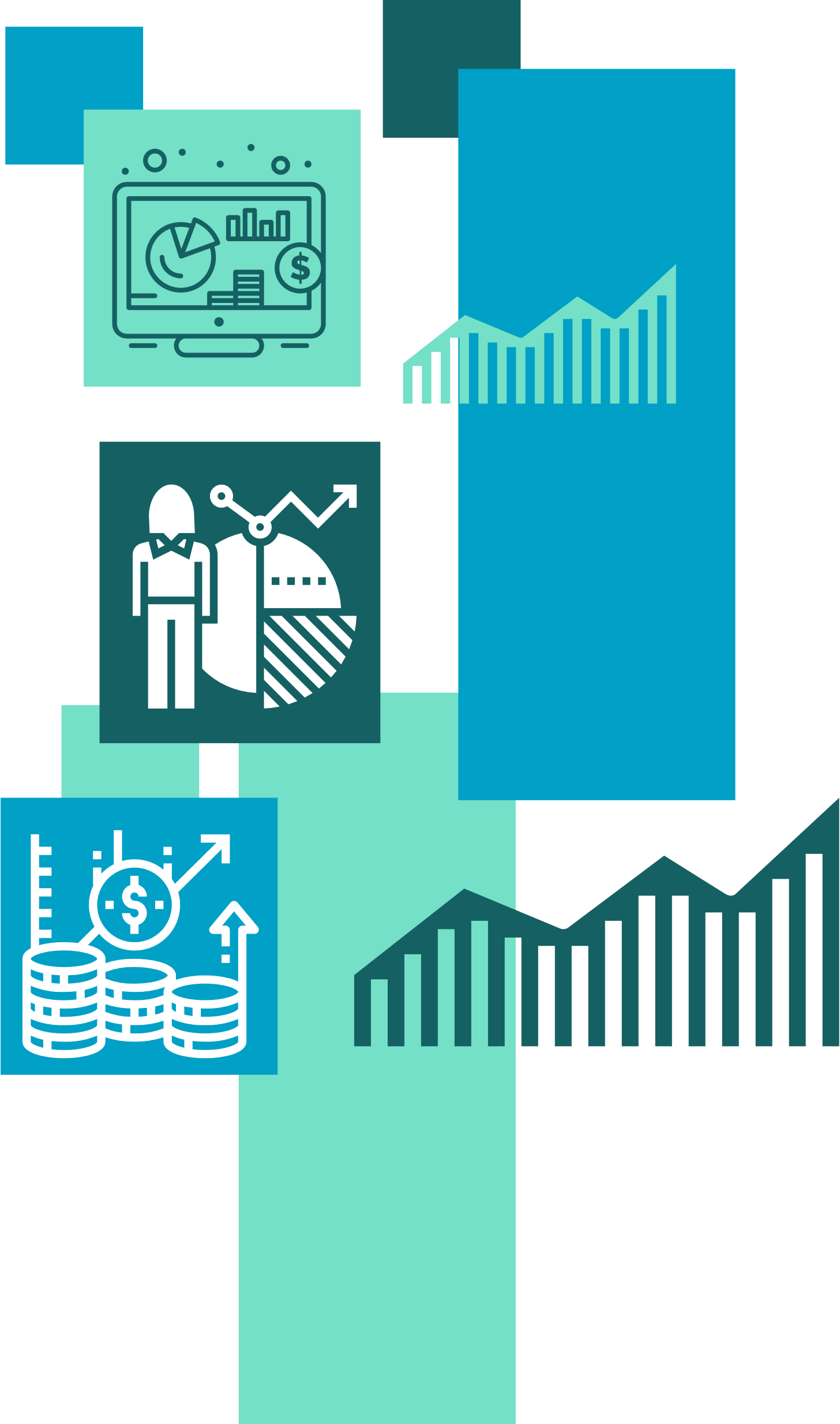 El capital y los costos de operación son pagados por el sector público, el cual asume los riesgos de sobrecostos y rezagos.
Costo
Construcción
Operación y mantenimiento
No hay pagos hasta que el activo esté listo
Pago basado en uso
Pago basado en disponibilidad
Año
5
10
15
20
Fuente: PriceWaterhouseCoopers (2005)
Perfil de Pagos del Sector PúblicoAdquisición APP
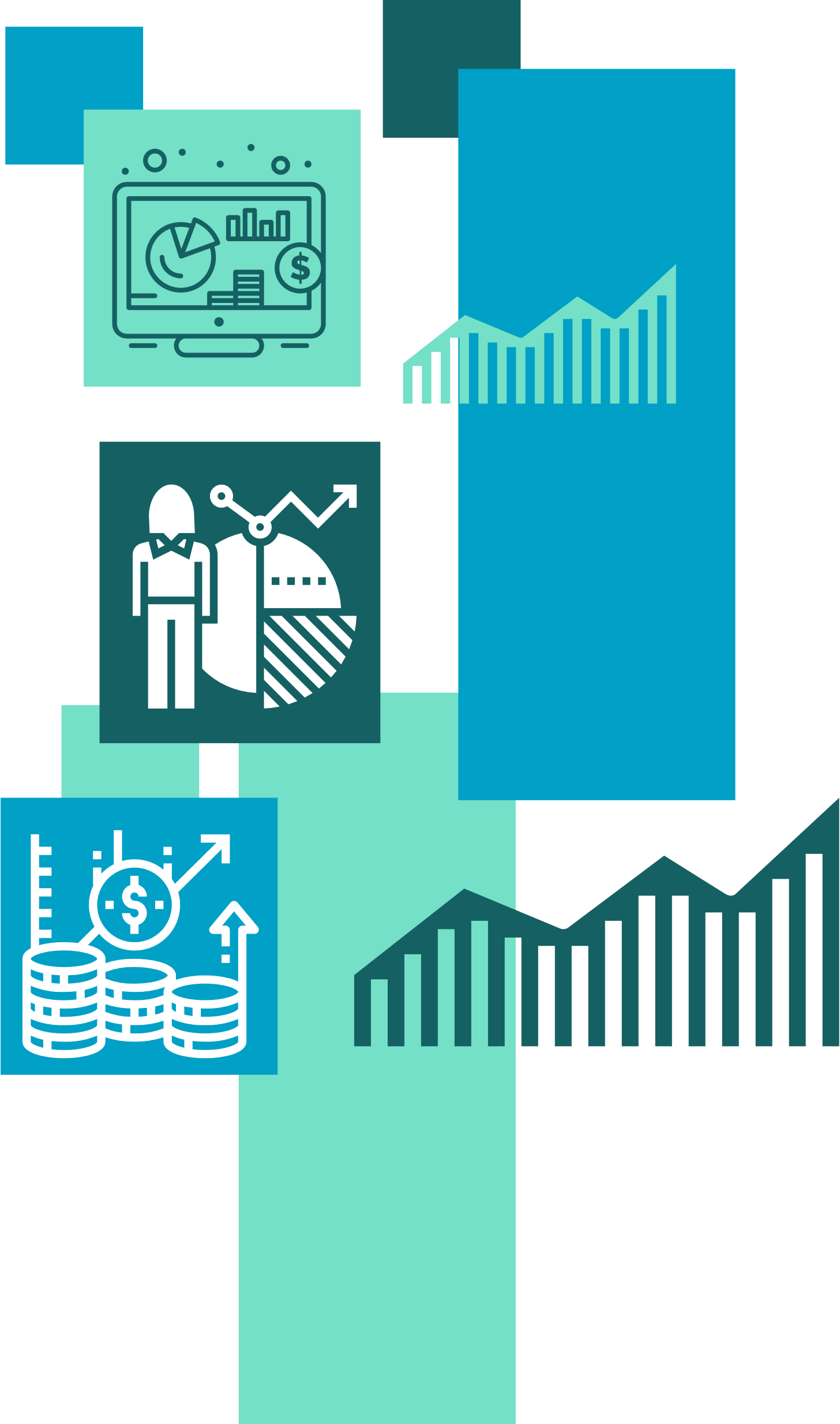 El sector público sólo paga en el largo plazo conforme son entregados los servicios. El sector privado se fondea mediante deuda y, en menor medida, capital. Los retornos al capital dependen de la calidad de los servicios provistos.
Costo
Construcción
Operación y mantenimiento
Pago basado en uso
Pago basado en disponibilidad
Año
5
10
15
20
Potencial de acción climática en APP
Ingeniería: construcción resiliente, eficiencia energética, energía renovable, movilidad cero emisiones.

Legal: cumplimiento de compromisos nacionales en descarbonización

Finanzas:
(Climate Finance)

Capital: inversionistas interesados en proyectos verdes
Deuda: emisión de bonos verdes

Ingresos: créditos de carbono
Egresos: eficiencias

Cobertura: seguros paramétricos vs eventos climáticos
Ingresos

Egresos

Cobertura
Capital

Deuda
Créditos de carbono, eficiencias
Costo